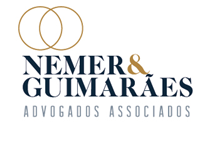 PROCESSO DE RECUPERAÇÃO JUDICIAL

Mendes Junior Trading e Engenharia S.A.

Autos n.º 0579058-27.2016.8.13.0024
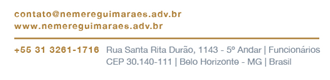 Fase: Verificação dos Créditos
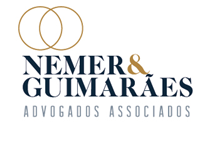 VALORES APRESENTADOS PELO DEVEDOR E CREDORES NAS HABILITAÇÕES E DIVERGÊNCIAS
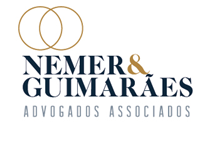 TITULARES DE CRÉDITOS TRABALHISTAS
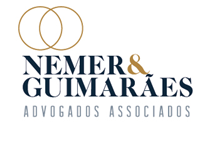 TITULARES DE CRÉDITOS TRABALHISTAS
PLANO DE RECUPERAÇÃO JUDICIAL: CAPÍTULO III
ITEM 3.1.1: Créditos Incontroversos
ITEM 3.1.2: Créditos Controversos
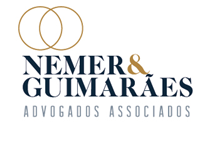 TITULARES DE CRÉDITOS TRABALHISTAS
VALOR TOTAL: R$ 26.669.220,15

    Valor Total da Dívida    Indicado no Edital:

    Divergências e 
Habilitações
92 %
8 %
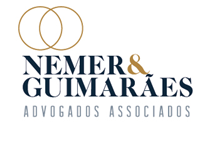 TITULARES DE CRÉDITOS TRABALHISTAS EM GERAL
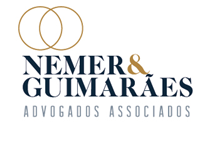 TITULARES DE CRÉDITOS TRABALHISTAS EM GERAL
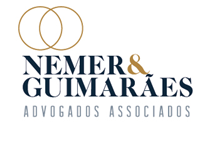 TITULARES DE CRÉDITOS TRABALHISTAS DECORRENTES DE AÇÕES TRABALHISTAS
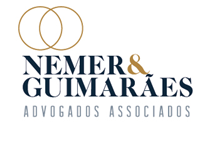 TITULARES DE CRÉDITOS TRABALHISTAS EM GERAL
TITULARES DE CRÉDITOS TRABALHISTAS DECORRENTES DE AÇÕES TRABALHISTAS
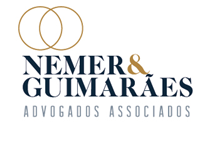 TITULARES DE CRÉDITOS TRABALHISTAS DECORRENTES DE ACORDO COLETIVO
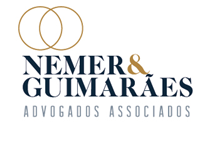 TITULARES DE CRÉDITOS TRABALHISTAS DECORRENTES DE ACORDO COLETIVO
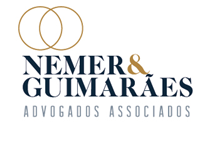 TITULARES DE CRÉDITOS 
ME EPP
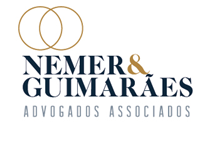 TITULARES DE CRÉDITOS 
ME EPP
PLANO DE RECUPERAÇÃO JUDICIAL: CAPÍTULO VI
ITENS 6.1.1 – OPÇÕES (i) e (ii)
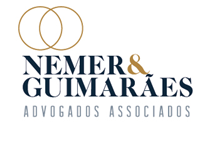 TITULARES DE CRÉDITOS 
ME EPP
VALOR TOTAL: R$ 40.336.219,21

    Valor Total da Dívida    Indicado no Edital:

    Divergências e 
Habilitações
79%
21%
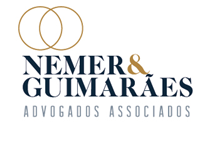 TITULARES DE CRÉDITOS COM PRIVILÉGIO GERAL
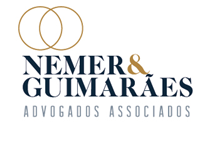 TITULARES DE CRÉDITOS COM PRIVILÉGIO GERAL
PLANO DE RECUPERAÇÃO JUDICIAL: CAPÍTULO V
SEM PREVISÃO
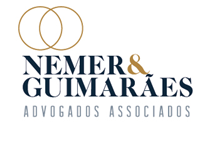 TITULARES DE CRÉDITOS COM PRIVILÉGIO GERAL
VALOR TOTAL: R$ 9.029.428,64

    Valor Total da Dívida    Indicado no Edital:

    Divergências e 
Habilitações
45,47%
53,54%
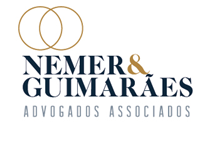 TITULARES DE CRÉDITOS QUIROGRAFÁRIOS
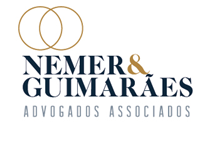 TITULARES DE CRÉDITOS QUIROGRAFÁRIOS
PLANO DE RECUPERAÇÃO JUDICIAL: CAPÍTULO V
ITENS 5.1.1 – OPÇÕES (i) e (ii)
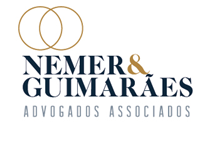 TITULARES DE CRÉDITOS QUIROGRAFÁRIOS
VALOR TOTAL: R$ 37.997.149,18

    Valor Total da Dívida    Indicado no Edital:

    Divergências e 
Habilitações
60%
40%